Strategies for Preventing Medication Errors
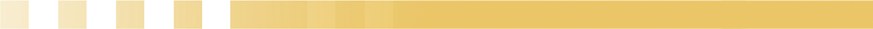 Bruce McIntosh, Pharm.D.
National Manager, Product Recall Office
VA National Center for Patient Safety
Office of Quality Safety and Value
[Speaker Notes: Thank you Joe! I am happy to be here today to talk about Preventing Medication Errors.
>>>>
Now I’d like to ask a poll question before we get started.]
Poll Question
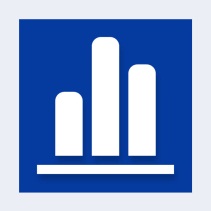 Do you believe we have made significant advances in patient safety since the 1999 Institute of Medicine (IOM) Report?

Yes
No
I don’t know
[Speaker Notes: Do you believe we have made significant advances in patient safety since the 1999 IOM Report?

To answer this question, use the blue polling icon above my head.  We’ll move on and come back to your results in just a moment.]
Preventing Medication Errors-Overview
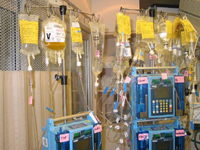 "Medicine used to be simple, ineffective, and relatively safe. It is now complex, effective, and potentially dangerous.”

-Sir Cyril Chantler
System Process Complexity
Things That Can Kill You In A Hospital
Misdiagnosis
Unnecessary treatment
Unnecessary tests and deadly procedures
Medication errors
Never events
Uncoordinated care
Iatrogenic infections
“Accidents”
Missed warning signs
Going home
[Speaker Notes: Huffington Post 2013]
[Speaker Notes: Nationally, publicly documented reported cases about medication errors.
Both involved children, but one is from the perspective of the patient/family and the other from the healthcare provider.

First case was a positive outcome:
A champion for patient safety from a celebrity 
Chasing zero documentary: wining the war on healthcare harm

Second case was a negative outcome:
Lack of a Just culture
Second victim
Hospital did change to adopt a Just culture mindset]
Definitions
[Speaker Notes: Medication error rates- unable to compare from hospital to hospital
Not very meaningful.

Intentionally unsafe act- will discuss more in detail later.]
Preventable Medication Event
Medication Event
ADE
Close Call
[Speaker Notes: >50% medication errors are preventable]
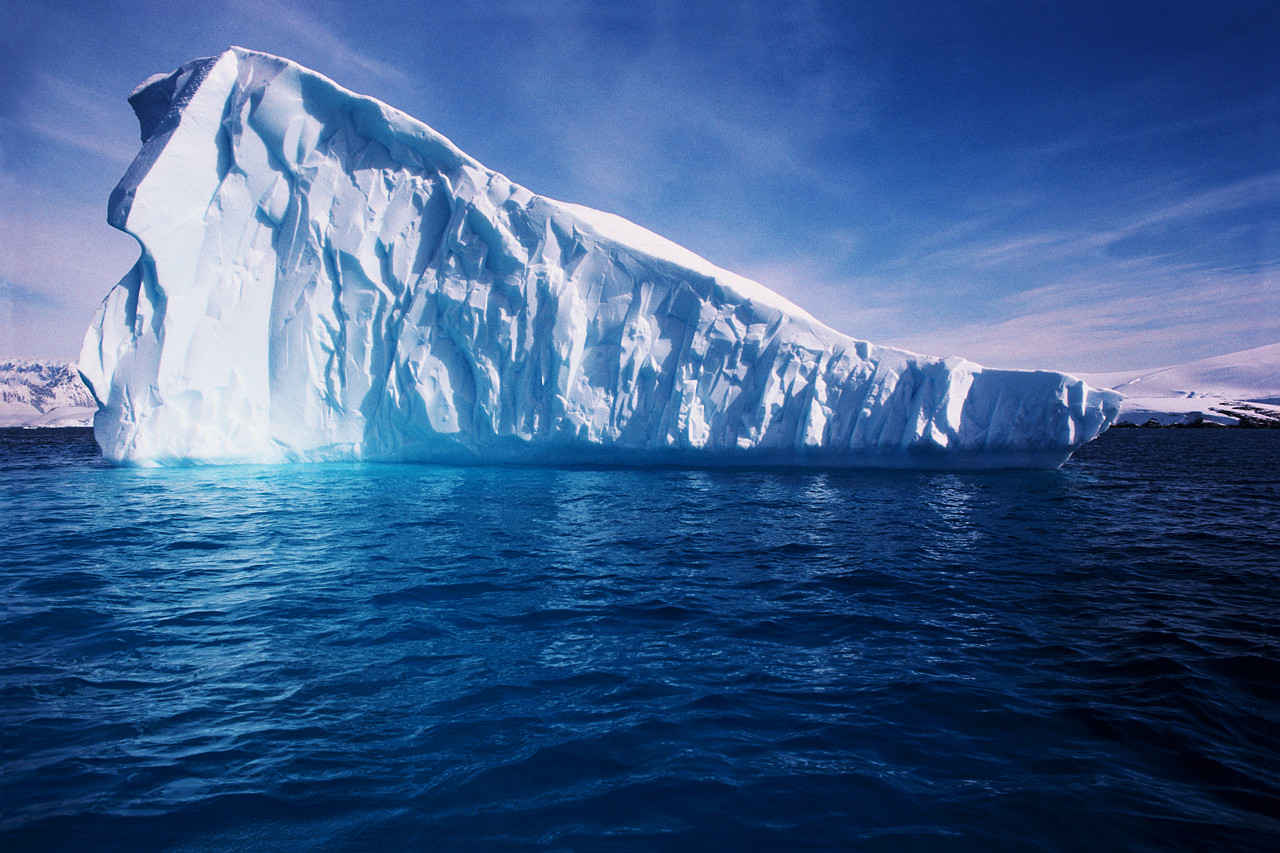 Actual Events
Close Calls
[Speaker Notes: Refer to my driveway!]
Types of Medication Errors
Errors of Commission
Errors of Omission
System Errors
Wrong Patient
Wrong Drug
Wrong Dose
Wrong Route
Wrong Time
Monitoring Error
Omission
Other
Incidence and Costs
Preventable medication errors

at least 1.5 Million in the U.S. each year

One error per hospital patient per day
[Speaker Notes: From IOM 2006 Quality Chasm Series. 
Significant underestimate.

350-450K hospitals
800K LTC 
500K outpatient

But outpatient visits outnumber inpatient visits 25 to 1
True number is larger]
Incidence and Costs
100,000 
or 
> 400,000
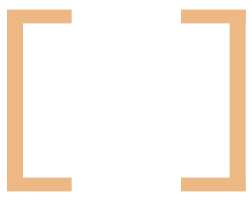 DEATHS
[Speaker Notes: From IOM 1999 ‘To err is human’ and 200K to > 400K from 2013 meta-analysis 

True number is likely greater as limited research on true incidence in a voluntary reporting system, let alone in a monitored global trigger study.

#’s apply to Medical errors in general, but medication errors likely account for 50%.

Equivalent to a jumbo jet airliner crashing daily. Would you fly?
Greater than auto accidents and now ranks as a top five cause of death in U.S.

Like auto accidents, these deaths occur quietly across the country, but add up. 
Unlike auto deaths, many of them are unknown or not reported (e.g. patient was going to die anyway).]
Incidence and Costs
Costs

$ ? billion
[Speaker Notes: $3.5 billion/year (hospitals) per IOM 2006 data
But this is for inpatients

Some data reports that this may be up to 50B to 177B

True $ greater. 

Now, let’s take a look at your poll results !!]
Poll Results
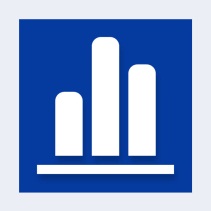 Do you believe we have made significant advances in patient safety since the 1999 Institute of Medicine (IOM) Report?
Yes
No
I don’t know
[Speaker Notes: Do you believe we have made significant advances in patient safety since the 1999 IOM Report?

Ad-lib to the audience results, then advance to move on.]
Poll Results
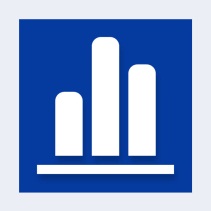 Yes
No
I don’t know
[Speaker Notes: Cue to the tech team (click again)]
Studies Suggest Impact Unclear
[Speaker Notes: How do we shape Healthcare Systems into HROs]
Preventing Medication Errors-Overview
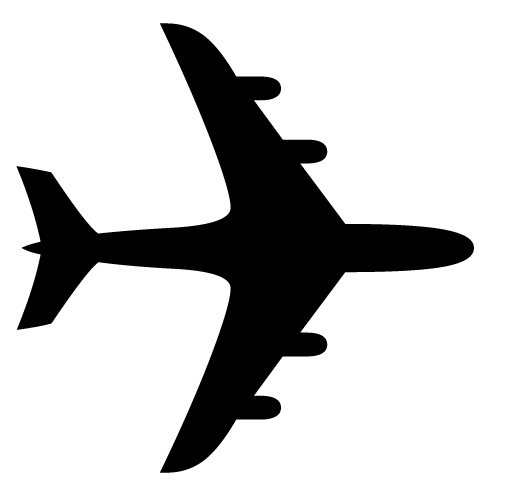 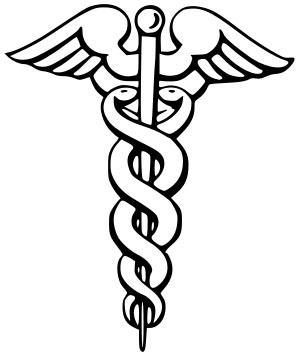 Aviation   Culture   Healthcare
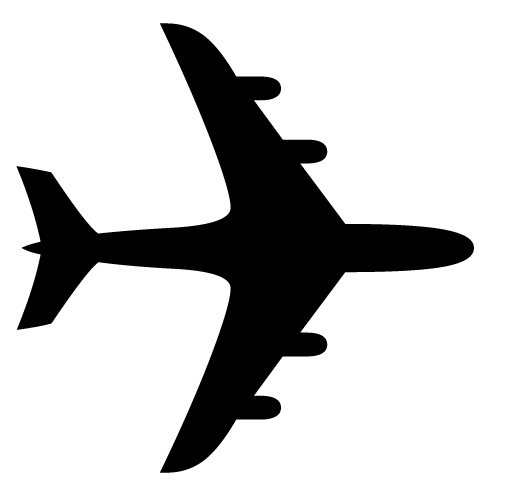 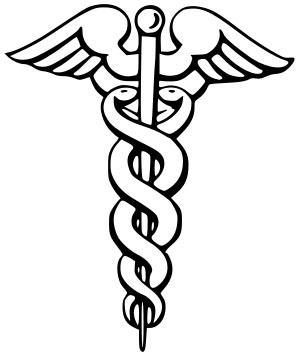 Team emphasis
Human factors
Core work
SOP
Non-punitive reporting 
Perpetual training
Competence checked
Hierarchical relationships 
Human factors varies
Non-core work
Variable standards
Fear/shame reporting errors
CME/ACPE, etc.
Competence assumed
Safety Matters
99.9% Reliability =
[Speaker Notes: Reaching for High Reliability

NCPS Curriculum]
3 Step Approach for Safety
[Speaker Notes: Reference only:
NCPS 3 step System-focused approach
VHA's patient safety program has implemented a three-step approach to improving patient safety 

which includes: 
Understanding the health care continuum as a system, and exploring system vulnerabilities that can result in patient harm; this being an emphasis in VHA’s patient safety improvement initiatives.
 
(2) Reporting of adverse events and close calls. This is the primary mechanism through which VHA NCPS learns about system vulnerabilities and how to address them. Since 2000, more than 1,000,000 adverse events and close calls have been reported to the VHA NCPS from VA medical facilities. These reports have provided valuable opportunities to evaluate the identified root causes and contributing factors, as well associated actions and outcome measures to mitigate future events from reoccurring within that facility. 

(3) Emphasizing prevention rather than punishment this is the preferred method to mitigate system vulnerabilities and reduce adverse events; is an important aspect of VHA’s patient safety initiatives. 
c. The three-step approach promotes the implementation of knowledge-based actions that can be formulated, tested, and implemented at the local and national levels to effectively mitigate system vulnerabilities that can lead to patient harm. NOTE: Ultimately, this effort can be successful only if emphasis on safety and the responsibility for improving it resides at all levels of the organization; it requires a team effort.]
Purchasing
Prescribing
Where do Medication Errors Occur?
Transcribing
Dispensing
Administration
Monitoring
[Speaker Notes: 80% of errors occur in prescribing and administration 

This is the med use system– our focus of attention to prevent medication errors]
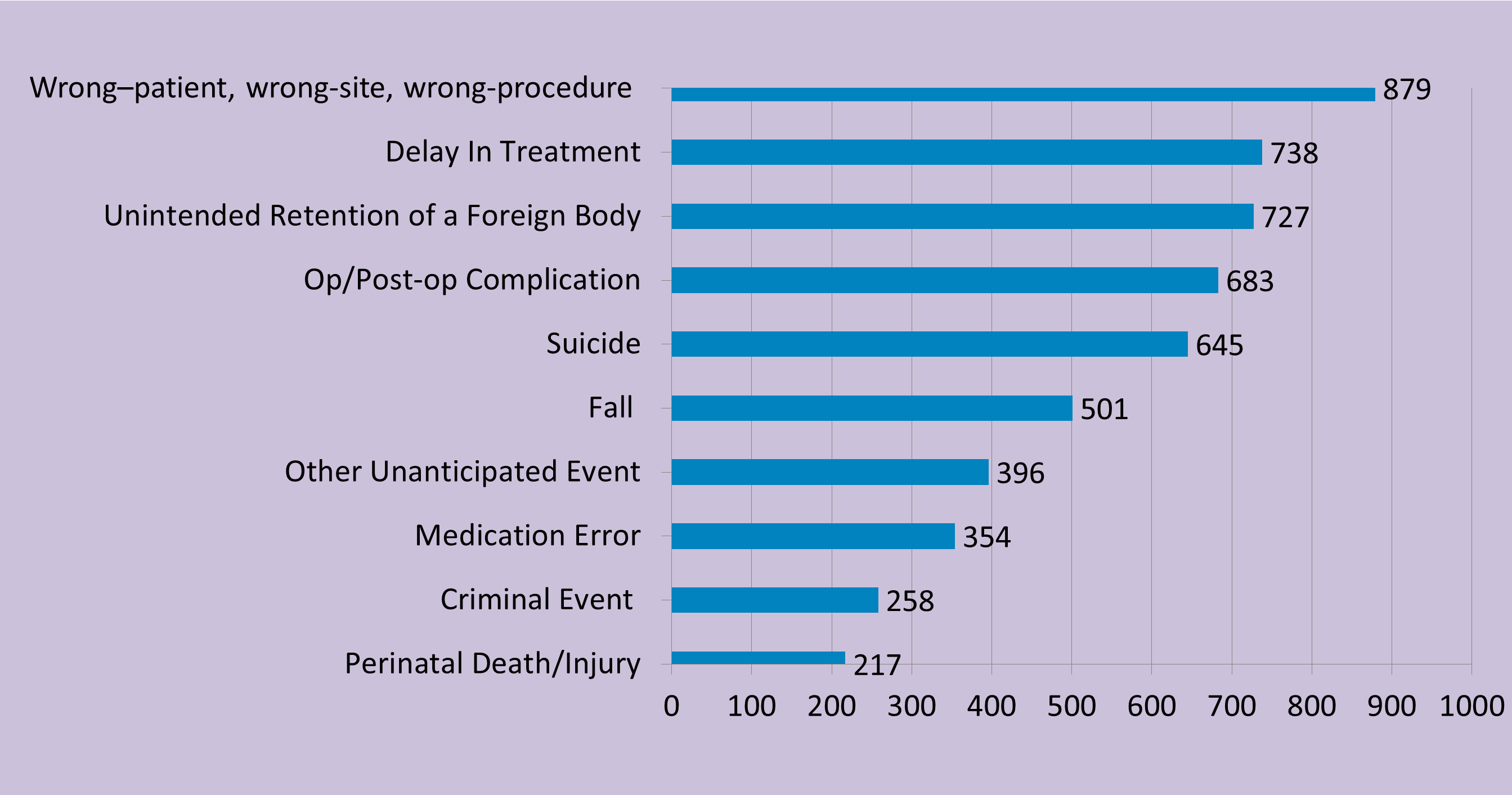 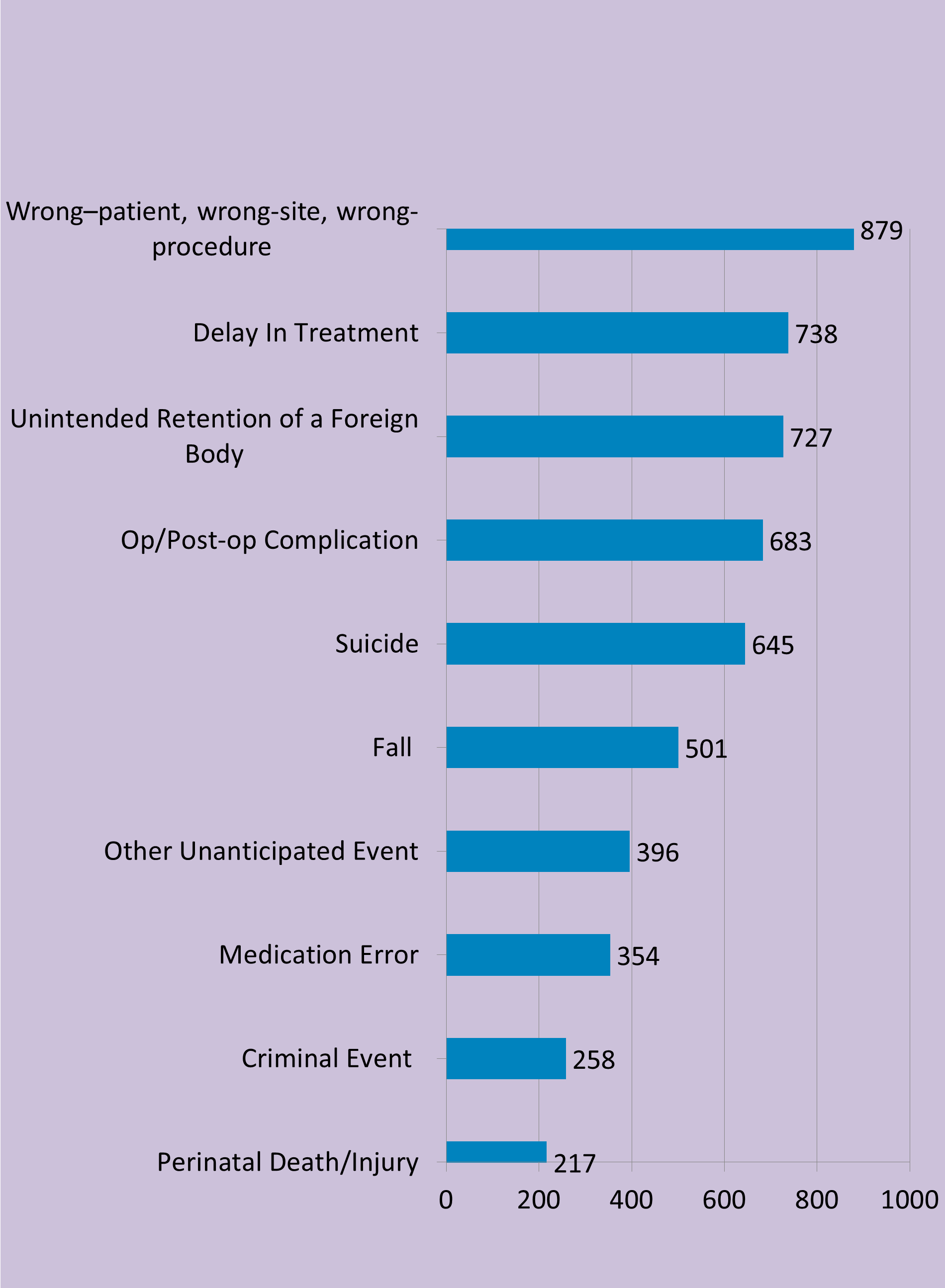 [Speaker Notes: 2004- 2Q2012
Total Incidents Reviewed = 6554

Reported Sentinel Events TJC (Top 10)

In the VA, this includes wrong patient, side, site, implant, person, or level

Callout for medication error--- new data shows 4th leading death related Sentinel event. 

2004-2Q 2012
Total Incidents Reviewed = 6554]
VA Root Cause Analysis (RCA)
SPOT Database
Communication				28.5%
Rules/Policies/Procedures	23.2%
Training							16.4%
Environment/Equipment	12.8%
Barriers							11.0%
Fatigue/Scheduling			8.2%
[Speaker Notes: What is the most common system based failure = COMMUNICATION!
75% -80% when look at root causes and contributing factors

VA National Center for Patient Safety SPOT Database.  Accessed Sept. 22, 2011.
SPOT Database from 2000-2011
  13,120 adverse events studied in detail
  9,822 reports cite “communication” as a “triage category” for at least one of the root causes.
  75% of adverse events have “communication” as a contributing factor.]
Adverse Event
Report and Review
Safety Report
RCA
Aggregate
NCPS
[Speaker Notes: Where do RCAs fit in to a system-focused approach?]
Preventing Medication Errors-Overview
A Positive Safety Culture
[Speaker Notes: All five elements are needed for a positive patient safety culture

First reported by UK NHS]
Individual vs. System Accountability
The Unsafe Acts Algorithm
James Reason 1997
Intend to cause harm?   Y/N
Come to work drunk or equally impaired?   Y/N
Knowingly and unreasonably increase risk?  Y/N
Would another similarly trained and skilled employee in the same situation act in a similar manner?  Y/N
[Speaker Notes: So errors occur, no one is ever held accountable, no one is blamed, nothing changes . …….No sir!

It is just that the root cause of most errors in healthcare are not human error, there is an underlying system factor. (focus is on fair blame culture)


Did the employee intend to cause harm?   Y/N
Did the employee come to work drunk or equally impaired?   Y / N
Did the employee knowingly and unreasonably increase risk?  Y / N
Would another similarly trained and skilled employee in the same situation act in a similar manner (Reason’s substitution test)?  Y / N

First three answers ‘‘No’’ and the last ‘‘Yes’’ the origin of the unsafe act lies in the organization (system) not the individual.

Reference only:
Also referenced  in: Frankel, A.S. (2006).  Fair and just culture, team behavior, and leadership engagement:  The tools to achieve high reliability.  Health Services Research, 41, 1690-1709.     


Dr. Frankel takes us through a very quick set of screening questions upon analysis of an adverse event.

Example:  nurse that gave the heparin to the Quaid twins at Cedars Sinai]
Preventing Medication Errors-Overview
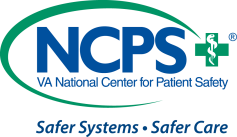 Background
[Speaker Notes: History:
In 1999, the VA National Center for Patient Safety (NCPS) was established to lead the effort to improve the safety of patients cared for in the VA health system

Mission: 
Remove harm from Veterans Health Care

Programs: next slide]
[Speaker Notes: Reference only:

Programs
PRO
HFE
CTT
Network
Consultants
Training
Analysis
Research
Fellowship
PSCI

Tools
SPOT
RCA Reports
Aggregated Data
Safety Reports
Alerts and Recall Website
PSAT
HFMEA
Site Visits
Materials
Products
Recalls
Alerts
Advisories
Patient Safety Logs
TiPs Newsletter
Topics Summaries
Hazard Summaries
Daily Plan
Website]
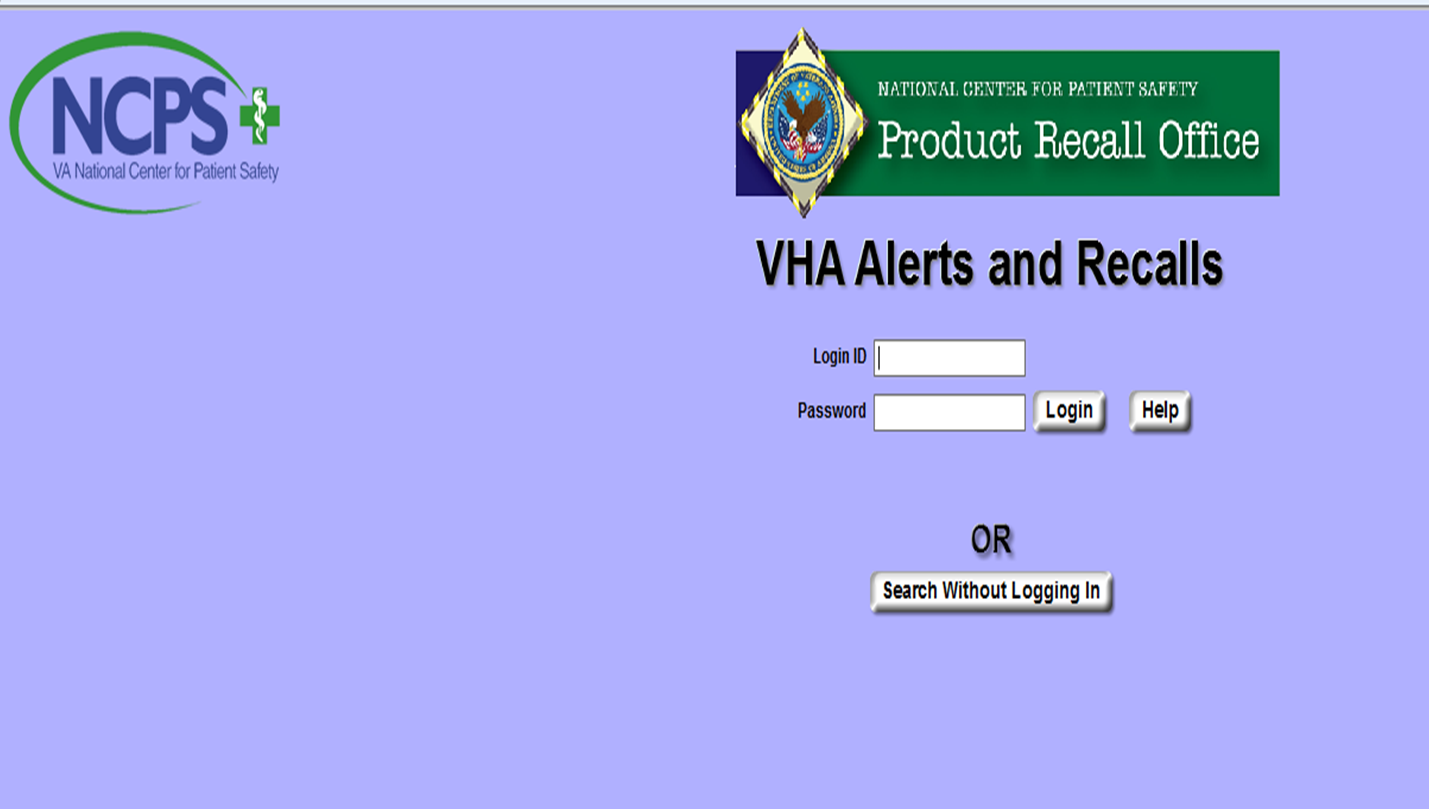 VHA Alerts and Recalls Website
[Speaker Notes: Reference only:
-- download for internet access

Access for searching without logging in for VA employees: 
http://vaww.recalls.ncps.med.va.gov/WebRecalls/Recalls.html

Established by VHA Directive 2008-080
64.92% Compliance for Class I recalls prior to the Directive
98.90% Current compliance for Class I recalls 

Consolidated several existing medical product recalls programs as a single source for documentation and reporting.
The VHA Alerts and Recalls website allows the Product Recall Office (PRO) to give near “real time” report to VACO or any other customer on recalls

Scope is medical devices, biologics, veterinary products(research), drugs, and food.
Currently working with PBM and VHA Center for Engineering and Occupational Safety and Health (CEOSH) to establish access to post their device notifications (non-recall)]
Preventing Medication Errors-Overview
Poll Question
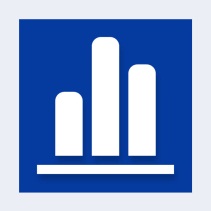 Have you participated on a Root Cause Analysis (RCA) team investigation as a pharmacist?

Yes
No; I have never been asked
No; I don’t have time
[Speaker Notes: Now I’d like to ask a poll question.  

Have you participated on a RCA team investigation as a pharmacist?
(not just interviewed, but a team member)

To answer this question, use the blue polling icon above my head.  We’ll move on and come back to your results in just a moment.]
Remove 
Harm
[Speaker Notes: VA process meeting core mission for safety– remove harm]
WHAT is an RCA?
[Speaker Notes: VA Process for adverse events is the RCA tool

To allow facility, network and VHA-wide learning about adverse events, NCPS developed a standardized method for “root cause analysis” (RCA) 

The RCA process involves the identification of basic or contributing causal factors to adverse events or close calls, and then using that information to develop actions to address the identified causes and prevent harm to patients in the future]
RCA (The NCPS Model)
A rigorous, legally protected, and confidential approach to answering…
[Speaker Notes: What happened? (event or close call)
What happened that day?
What usually happens? (norms)
What should of happened? (policies)
Why did it happen?
What are we going to do to prevent it from happening again? (actions)
How will we know that our actions improved patient safety? (outcomes)]
Questions typically asked in…
Healthcare
High reliability organizations:
How did we get here?
How do we prevent it from happening again?
Whose fault is it?
Who do we blame?
[Speaker Notes: Unfortunately, healthcare in general is not taking the RCA systems-based approach]
Harm
Communication – 24%
Training – 11%
Policies & Procedures 43%
Infrastructure Design or Layout5%
Equipment or Software 14%
[Speaker Notes: This slide is a little hard to read, but you can download this powerpoint by clicking on the green download button above my head.

Actions Identified by RCA Teams
Adapted from REASON, J. (1997) Managing the risks of organizational accidents, Hampshire, England, Ashgate Publishing Limited.

N = 270 Actions
NA = 3%]
How we 
do it
Policy
[Speaker Notes: Short cut and work-around

Normalization of deviance – drift in to failure]
[Speaker Notes: But aren’t training and policy important? 

>>>
Now let’s pause for a moment and take a look at your poll results.]
Poll Results
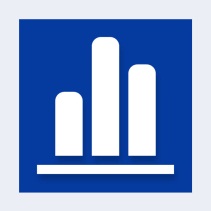 Have you participated on a Root Cause Analysis (RCA) team investigation as a pharmacist?
Yes
No; I have never been asked
No; I don’t have time
[Speaker Notes: Have you participated on a RCA team investigation as a pharmacist?

Ad-lib to the audience results, then advance to move on.]
Poll Results
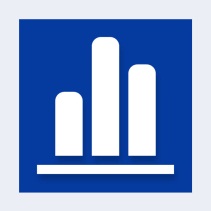 Yes
No; I have never been asked
No; I don’t have time
[Speaker Notes: Cue to the tech team (click again)]
Root Cause Analysis (RCA)
[Speaker Notes: What we have seen at NCPS
May be a correlation between pharmacist satisfaction and participation 

Draft 2012 NCPS analysis of the membership of RCA teams from FY06 through FY11]
Adverse Events and Close Calls
[Speaker Notes: Draft 2012 NCPS analysis FY06 through FY11]
RCA and Medication Events
[Speaker Notes: Draft 2012 NCPS analysis]
Preventing Medication Errors-Overview
[Speaker Notes: Before we look at challenges, let’s ask another poll question…..]
Poll Question
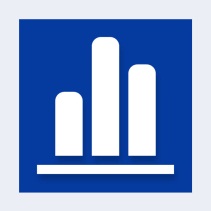 Which of the following do you think poses the greatest challenge to medication safety?
Opioid prescribing
Smart infusion pumps
Outsourcing compounded sterile products
[Speaker Notes: Now I’d like to ask a poll question.  
Which of the following poses the greatest challenge to medication safety?

To answer this question, use the blue polling icon above my head.  We’ll move on and come back to your results in just a moment.]
Challenges
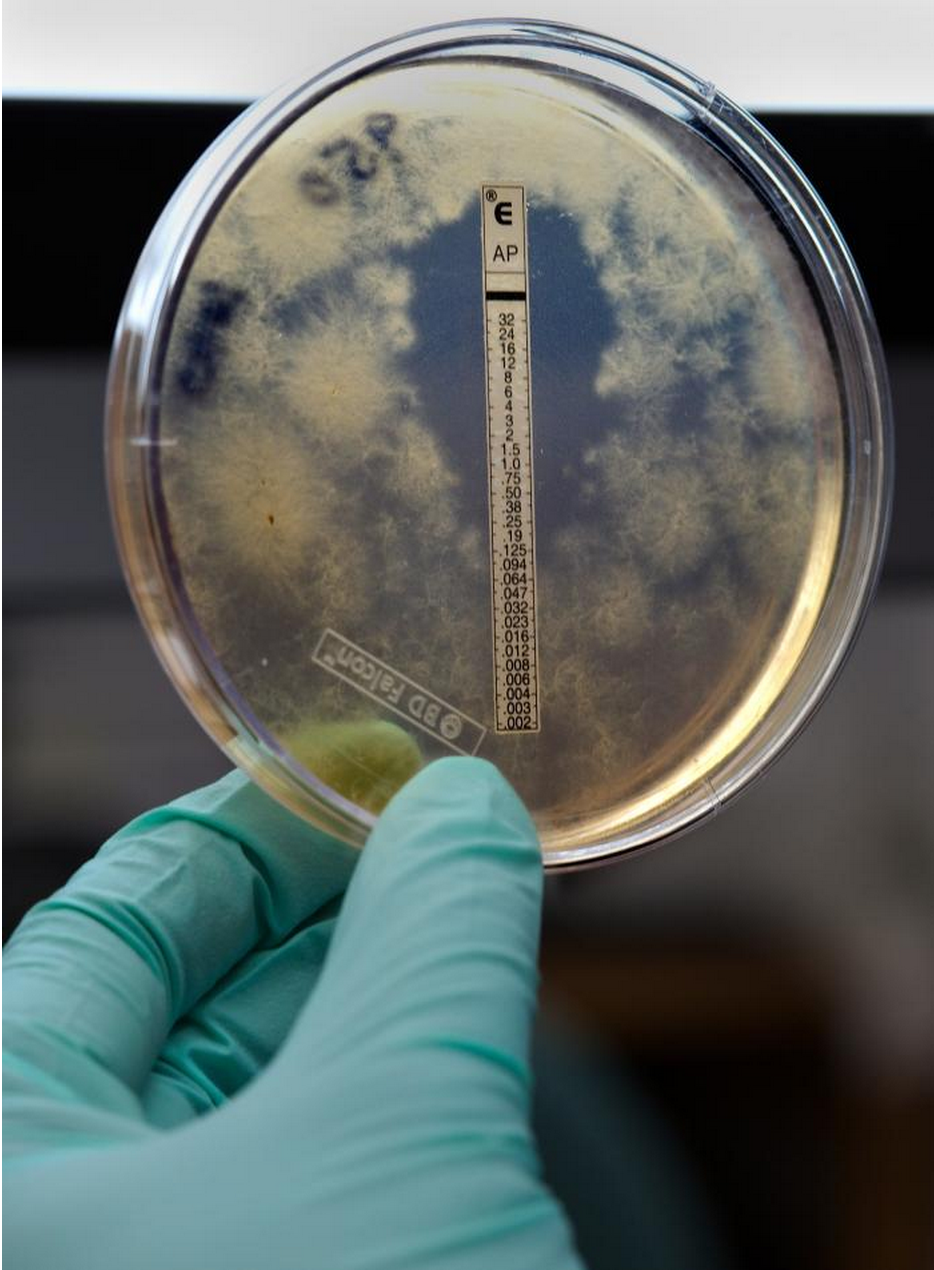 CSP OutbreaksExserohilum rostratum
[Speaker Notes: Exserohilum rostratum

Greatest pharmacy tragedy in U.S. Healthcare

No VA or patients impacted. 
No Veteran affected from outside VA, that we know of.]
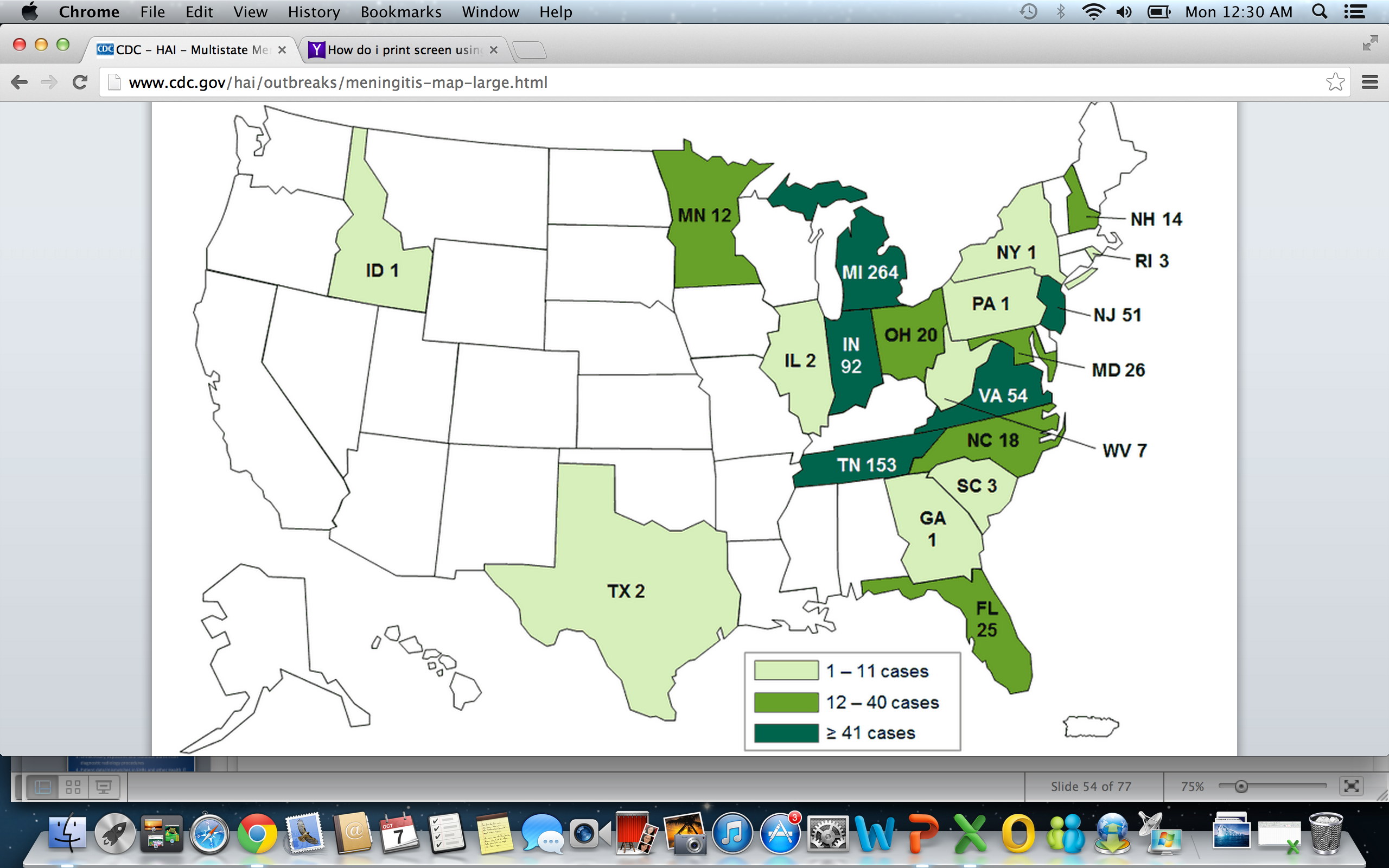 [Speaker Notes: Picture from CDC meningitis outbreak
9/6/2013]
74% Shortages for sterile injectibles
U.S. Drug Shortages
[Speaker Notes: Reference only:

Taken from FDA  U.S. Food and Drug Administration:
 Protecting and Promoting Public Health  http://www.fda.gov

The number of reported drug shortages annually has tripled from 61 in 2005 to 178 in 2010. 
Of the 127 studied shortages in 2010-11, 80 percent involved drugs delivered to patients by sterile injection, including oncology drugs, antibiotics, and electrolyte/nutrition drugs. 
The leading reasons for the reported shortages were problems at the manufacturing facility (43%), delays in manufacturing or shipping (15%), and active pharmaceutical ingredient shortages (10%).  
Manufacturing quality problems that have resulted in shortages can be serious, including findings of glass shards, metal filings, and fungal or other contamination in products meant for injection into patients. 

Patient safety concerns:
Patient may take both medications
Patient may take neither medication
ADEs and Med Events (errors)
Therapeutic substitution 
Dose conversion and follow-up
	Example: Coreg to Toprol XL
Withdrawal syndrome

Communication Breakdown:
Look Alike / Sound Alike (LASA)
Example- Amlodipine vs. Felodipine
Rx Sig. changes due to change
Example- ISDN vs. ISMN 
Patient may not be taking medication anymore
Active status in CPRS
Communication to clinicians and health care team

Drug substitution 
Mass letters vs. telephone call
Patient literacy (for letter and Rx label)
No replacement available/suitable
Alternative too expensive and low risk medication (e.g. Nasal Steroid Inhalers)
High Risk medications
Medication use process]
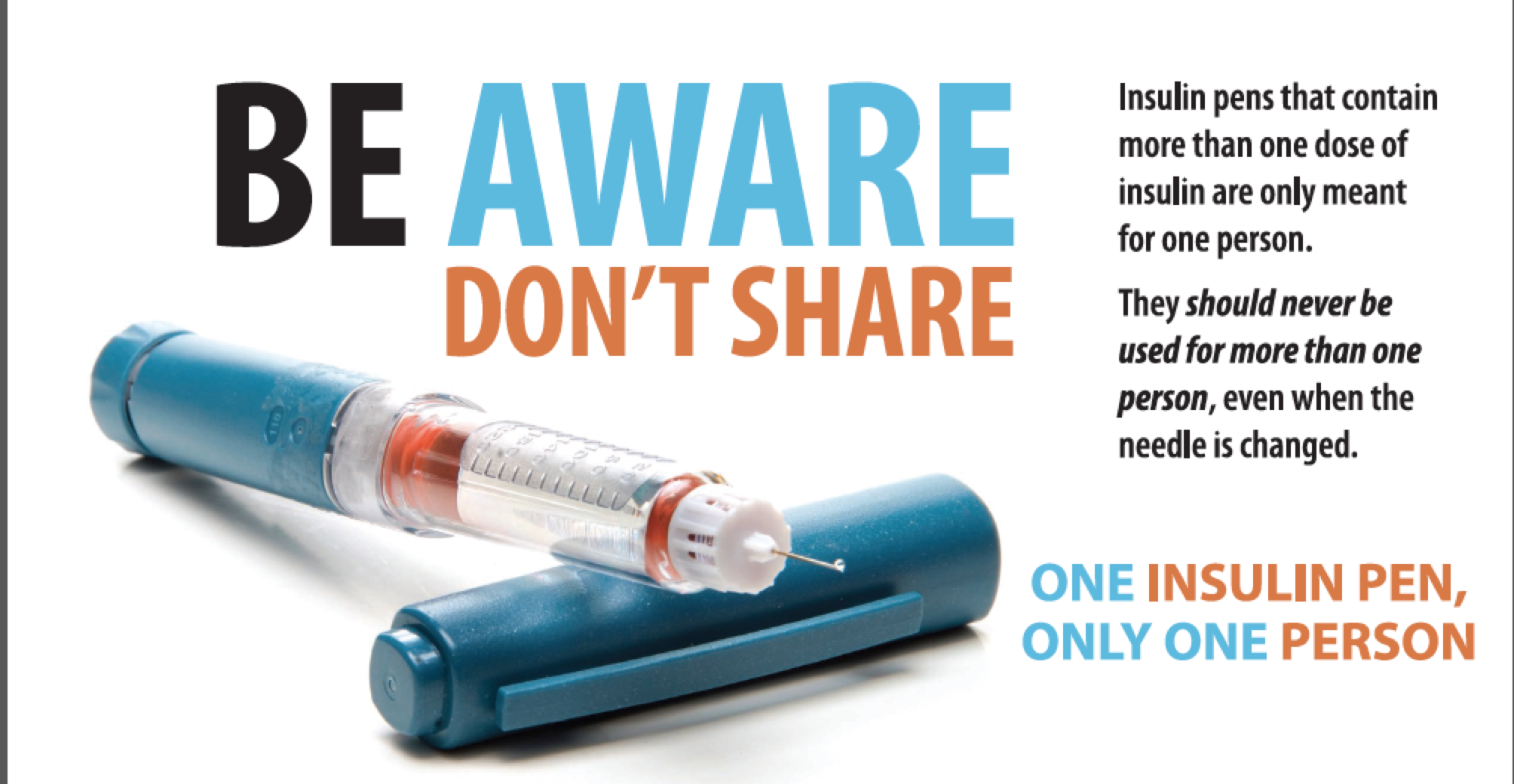 [Speaker Notes: http://www.oneandonlycampaign.org/content/cdc-guidelines  
--Download (green icon)

Example of device human interface issues– sharing of insulin pens in VA – Alert from NCPS]
ECRI Top 5 Health Technology Hazards 2013
Alarm hazards
Medication administration errors using infusion pumps
Unnecessary exposures and radiation burns from diagnostic radiology procedures
Patient data/mismatches in EHRs and other Health IT systems
Interoperability failures with medical devices and health IT systems
[Speaker Notes: Released 2014 top 10 hazards now.]
Smart Pump Issues Reported to ECRI
[Speaker Notes: Reference only:

Smart pump issues:  Random sample of 100 reports to ECRI (may 2010- March 2012)

Standardize concentrations of high alert medications in VHA
Require standard concentration  programing in smart pumps
Limit who can change smart pump settings
Require use of smart pump safety guardrails including concentrations

Not all Smart Pumps are created equal
2010 Standardization of IV Infusion and PCA Pumps in VHA through IPTs (Integrated Product Teams) 
86% brand compliance
51 out of 74 Integrated EtCO2
2010 AAMI/FDA Infusion Devices Summit generated top 13 priorities
2007 and 2012 ECRI Institute’s Health Devices Evaluation
2008 and 2012 ISMP Smart Pump Guidance
2013 Journal of Clinical Engineering: Infusion Pump Reliability and Usability by VHA

Pulse oximetry is a late detector of respiratory depression (RD)
Supplemental O2 delays detection of RD 
EtCO2 monitoring, (ie, capnography) detects hypoventilation/apnea immediately
All patients on PCA’s should be monitored with both EtCO2 and SpO2]
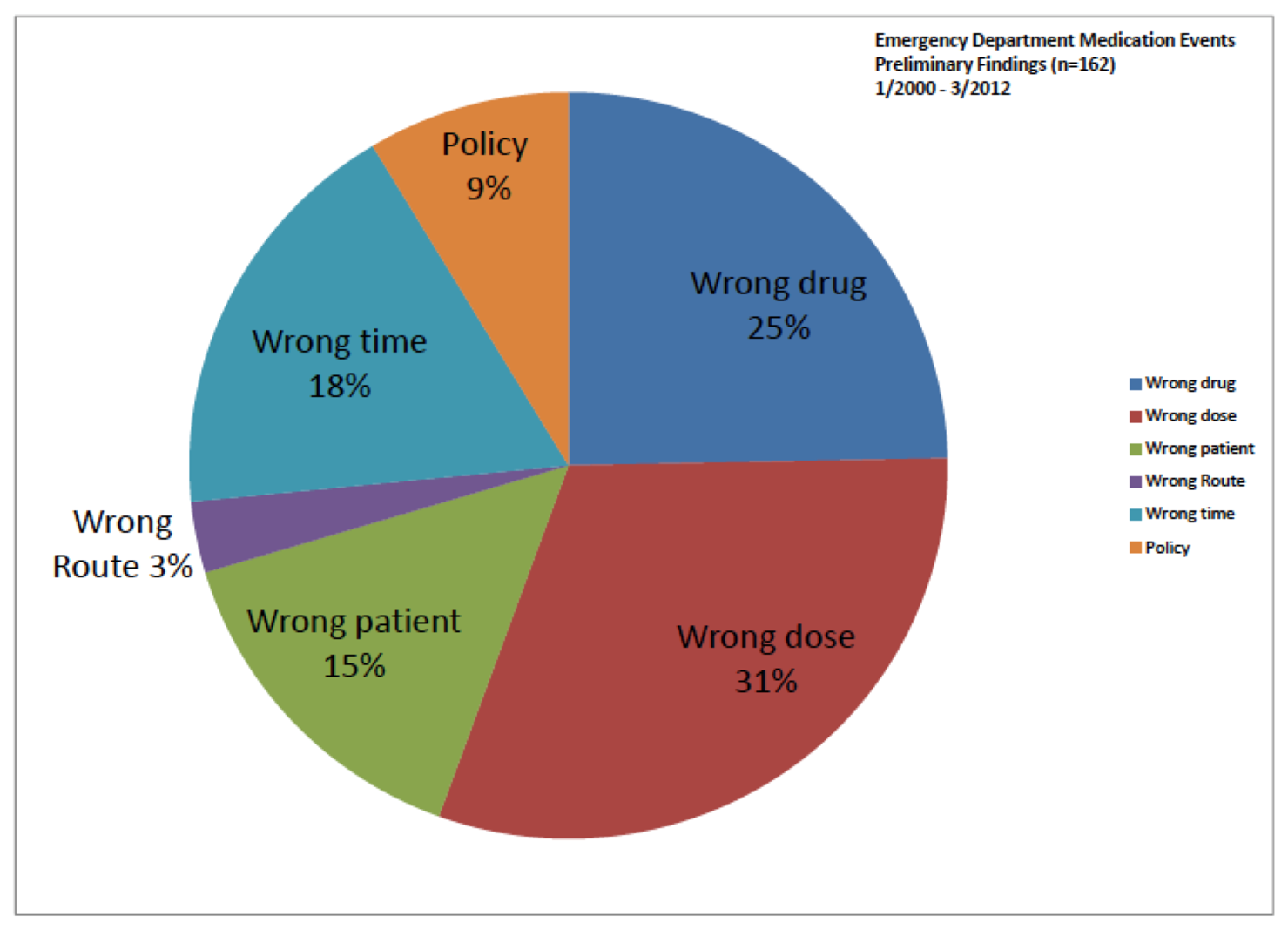 ED Medication Events
Wrong route 3%
Drug overdose death rates by state per 100,000 people (2008)
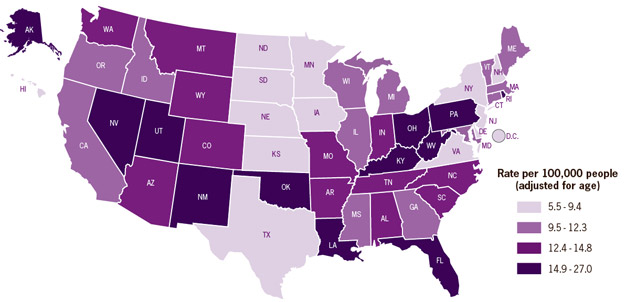 [Speaker Notes: Reference only:

National Vital Statistics System, 2008


Medical education and VHA policy through the 1990’s emphasized “pain as the 5th vital sign.” 
Opioids cause harm: 
Fourfold increase in death due to overdose from prescription opioids. 
Risk of death with over-sedation from IV opioid medications, including Patient-Controlled Analgesia (PCA).

Effective Processes—Create and implement policies & procedures for:

Ongoing clinical monitoring of patients receiving opioid therapy: respiration & sedation with pulse oximetry & capnography (EtCO2 monitoring)
Revise SOPs and Opioid Infusion Policies 
Addition of capnography with Guardrails software® 

2.   More………………..]
VA Patient-Centric Rx Label
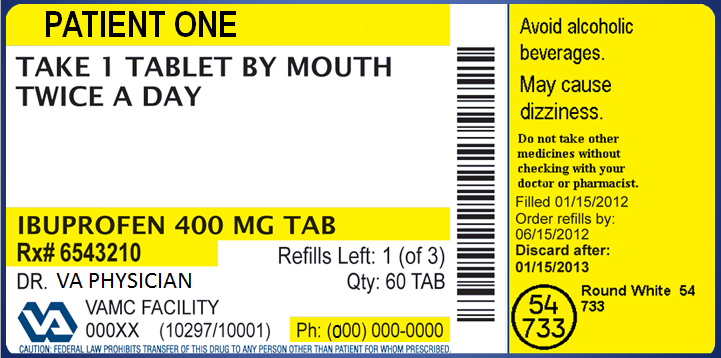 [Speaker Notes: Health Literacy and Numeracy issues in VA. 

>>>>>>
Now let’s pause for a moment and take a look at your poll results.]
Poll Results
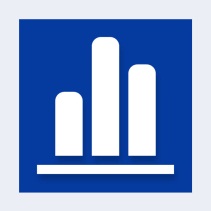 Which of the following do you think poses the greatest challenge to medication safety?
Opioid prescribing
Smart infusion pumps
Outsourcing compounded sterile products
[Speaker Notes: Which of the following poses the greatest challenge to medication safety?

Ad-lib to the audience results, then advance to move on.]
Poll Results
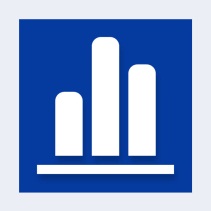 Opioid prescribing
Smart infusion pumps
Outsourcing compounded sterile products
[Speaker Notes: Cue to the tech team (click again)]
Preventing Medication Errors-Overview
A Systems Based Approach
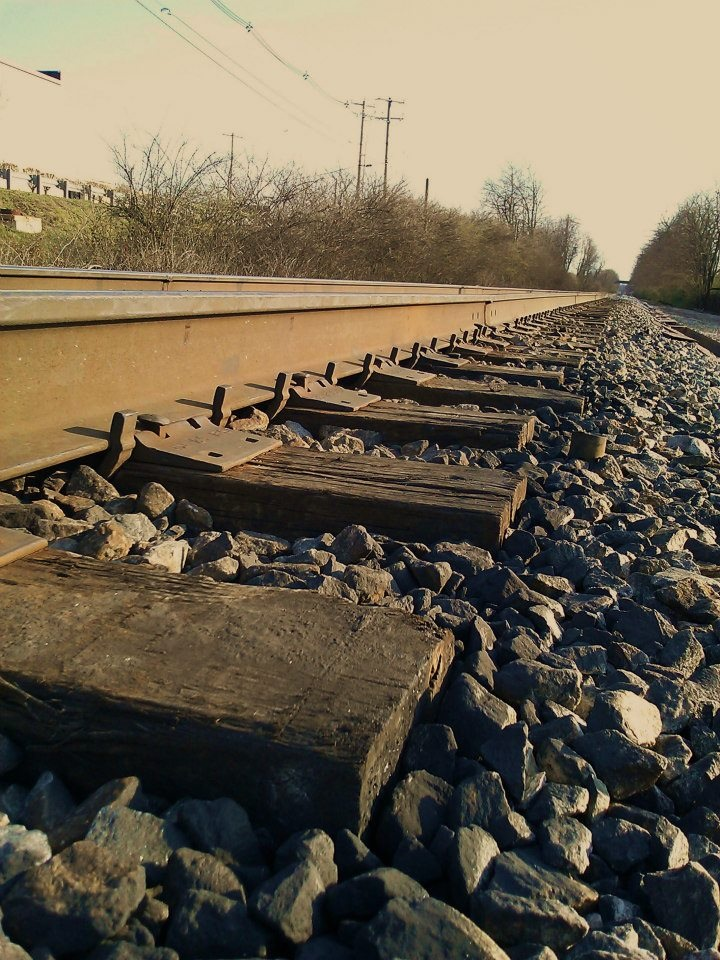 Healthcare Organization Strategies
[Speaker Notes: IOM Committee on Identifying and Preventing Medication Errors.  Preventing Medication Errors: Quality Chasm Series.  ISBN: 0-309-65856-x, 480 pgs. 2007.  PDF available from NAP: http://www.nap.edu/catalog/11623.html (available for download) 


General
Improved communication (patient & provider)
Medication Reconciliation – Friday presentation 
Patient-centered care model
Support and implement a positive patient safety culture 
Follow literature on medication safety
Lead medication reconciliation programs
Employee medication safety pharmacists
Allocate resources (DSS, Barcoding, Counseling areas/time)
TJC National Patient Safety Goals (NPSGs)]
Where do Medication Errors Occur?
Purchasing
Prescribing
Transcribing
Dispensing
Administration
Monitoring
[Speaker Notes: 80% of all errors occur in prescribing and administration stages
Medication Reconciliation at all stages

-- Maureen and Rose Friday presntation]
Where do Medication Errors Occur?
Purchasing
Prescribing
Transcribing
Dispensing
Administration
Monitoring
[Speaker Notes: Purchasing 
Follow guidance on outsourcing CSPs
Barcode Verification (NDC, Lot, Exp.)
Designated storage for high-risk medications
Drug shortage plan for safety
Formulary maintenance/ planning]
Where do Medication Errors Occur?
Purchasing
Prescribing
Transcribing
Dispensing
Administration
Monitoring
[Speaker Notes: Prescribing
CPOE with clinical decision support services
Avoid alert fatigue in CPOE 
Medication Reconciliation
Pharmacist participation on patient rounds
Conservative prescribing principles 
Academic detailing of providers
Point of care drug references]
Where do Medication Errors Occur?
Purchasing
Prescribing
Transcribing
Dispensing
Administration
Monitoring
[Speaker Notes: Transcribing
CPOE
Cautious use of abbreviations
Look-alike / Sound-alike drugs
High-risk medications/ classes
Read back verbal orders
Tall-man lettering]
Where do Medication Errors Occur?
Purchasing
Prescribing
Transcribing
Dispensing
Administration
Monitoring
[Speaker Notes: Dispensing
Automated dispensing systems
Barcode Verification (Patient, NDC, Lot, Exp.)
Drug use evaluation 
Provide double checks in dispensing
Provide environmental controls 
Minimize distractions in workflow
Avoid alert fatigue in pharmacy prescription processing
User centric medication labels]
Where do Medication Errors Occur?
Purchasing
Prescribing
Transcribing
Dispensing
Administration
Monitoring
[Speaker Notes: Administration
Maximize use of BCMA
Smart use of smart pump technology
Provide environmental controls 
Minimize distractions and interruptions in workflow
“Five rights” of medication safety]
Where do Medication Errors Occur?
Purchasing
Prescribing
Transcribing
Dispensing
Administration
Monitoring
[Speaker Notes: Monitoring
Monitor for errors and correct systems issues
Implement a medication error prevention plan
Educate and counsel patients and providers
Report and share medication errors (learning)
Evaluate and monitor new technology
Provide Medication Therapy Management (MTM) 
Provide special attention to high-risk patients (e.g. recently discharged)
Monitor patient self-medication use]
Medication Event
Actual
Close Call
Potential
Immediate Actions
Proactive Risk Assessment
Report
Analyze
Implement and Evaluate Corrective Action Plan
Safer Systems/ Safer Care
[Speaker Notes: -Ensure Medication events get reported and acted on
-HFMEA]
Broad Strategies
What can you do?
[Speaker Notes: Anticipate failure
Preparing for the known
Preparing for the unknown]
Fault Tolerance
MITIGATE
TRAP
AVOID
75
[Speaker Notes: Anticipate complications 
Be prepared for complications

“Read-back”
“Time Out”

Right person – right job
Good communication
Team briefing
No short cuts
Checklists
Training

Culture: Immediate reporting
Procedure: Anticipate & be prepared for complications

Culture: Open inquiry/advocacy
Procedure: “Time Out”

Culture: Open inquiry/advocacy
Procedure: Handoff & Briefing 
Supervision: Clear expectations, Clear lines of authority, Notify supervisor]
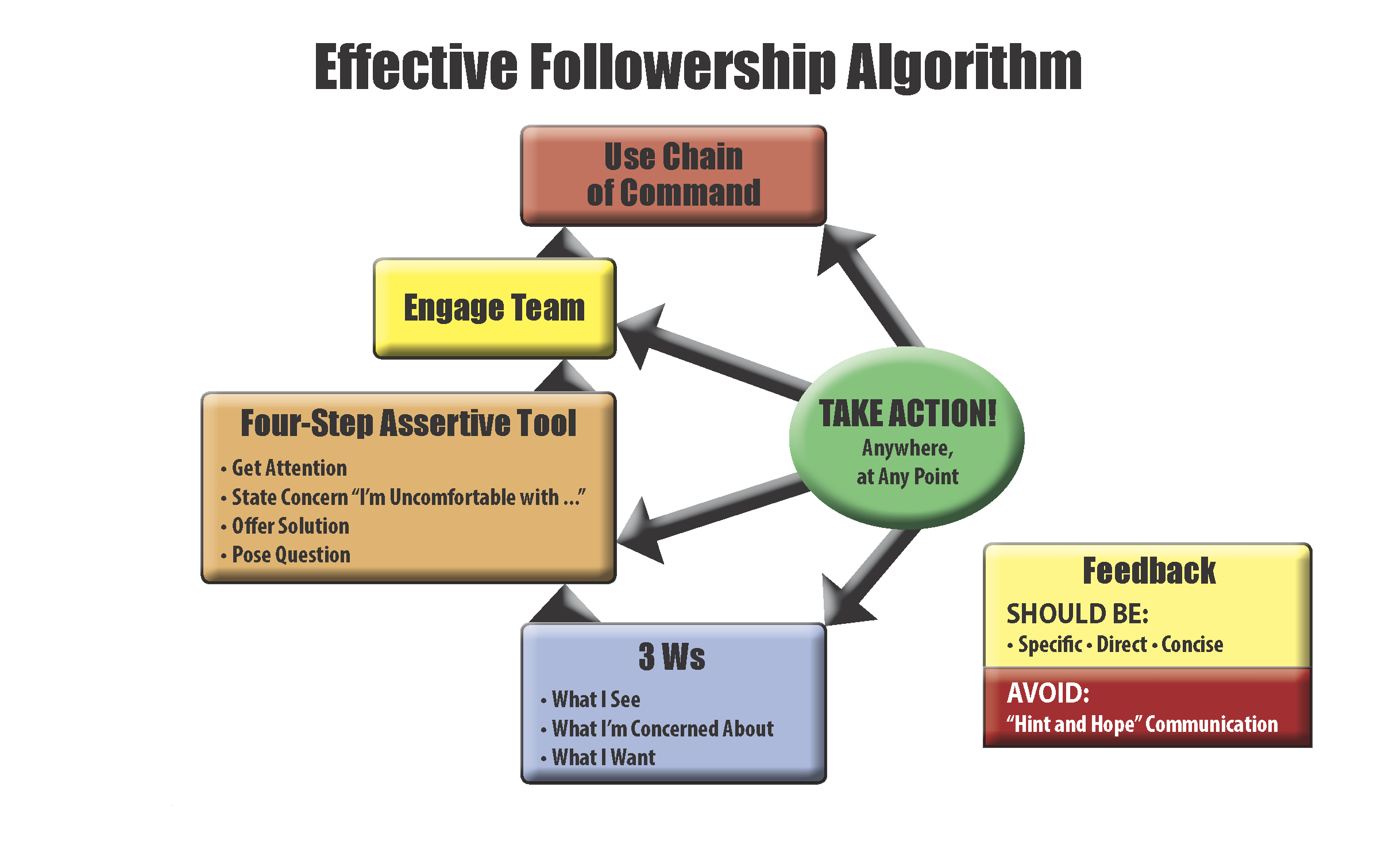 [Speaker Notes: Download handout- green icon

This is the Effective Followership Algorithm Tool.  This is your tool to use and help you to become an effective follower.  Carry your card with you.

Lets start at the bottom and work our way up to the top.

Avoid hint and hope
Use the 3Ws: Be specific, direct and concise.
Next, use the 4 step assertive tool
If still no response, engage the team:  Turn to team members and ask “what do you think?”
Go up the chain of command.

REMEMBER- It’s all about WHAT’S RIGHT, NOT WHO’s RIGHT!]
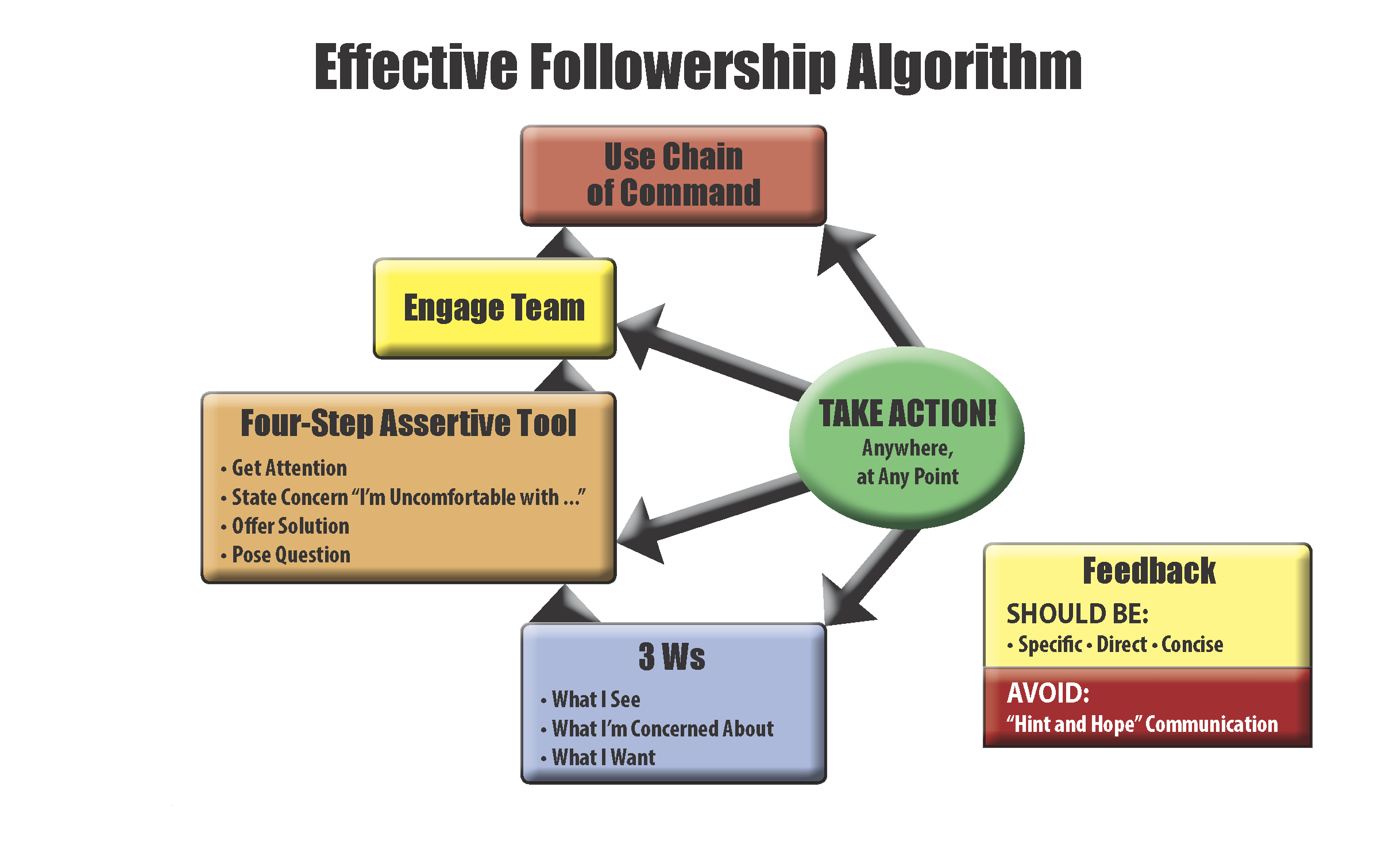 [Speaker Notes: Lets start at the bottom and work our way up to the top.

Avoid hint and hope
Use the 3Ws: Be specific, direct and concise.
Next, use the 4 step assertive tool]
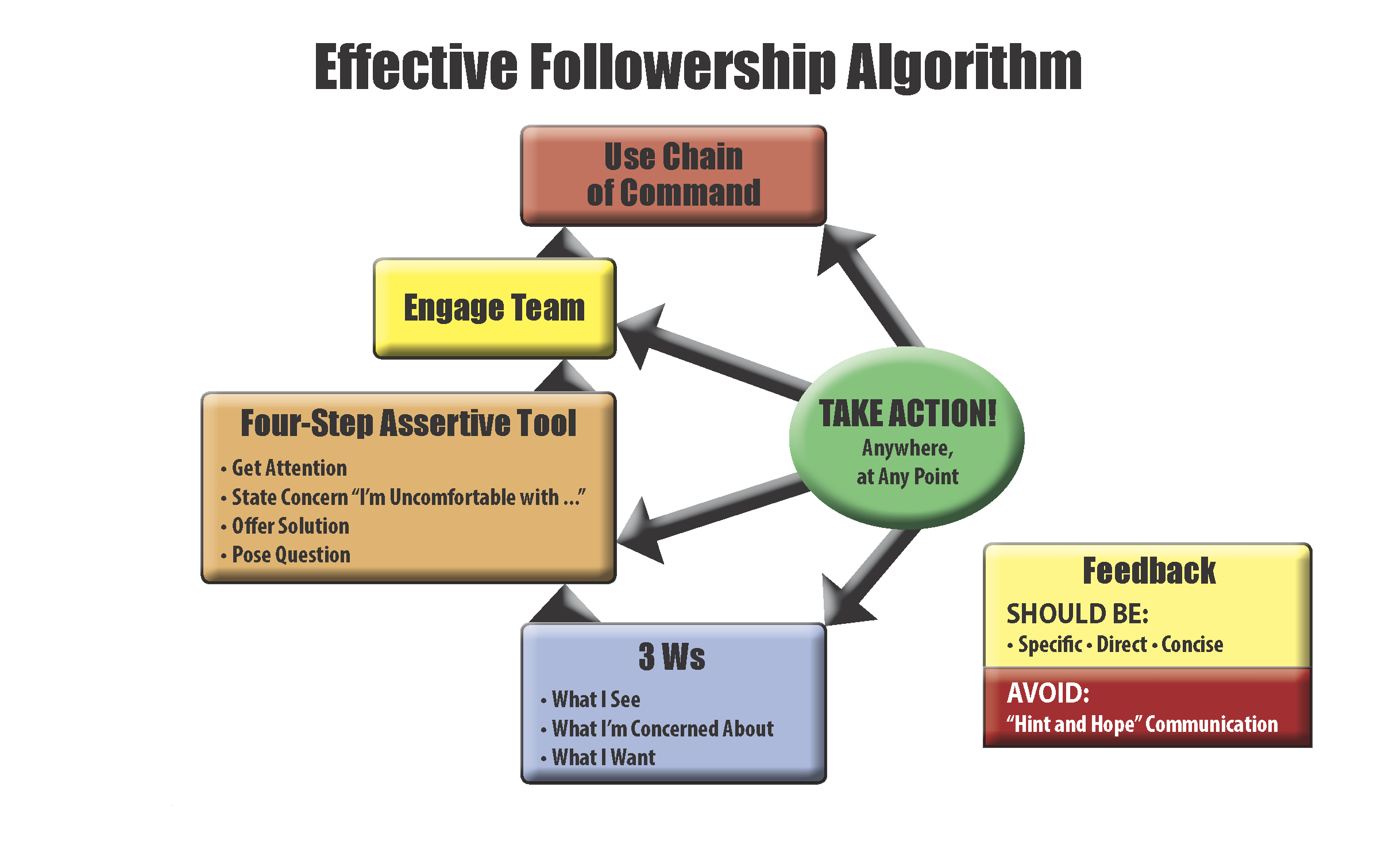 [Speaker Notes: If still no response, engage the team:  Turn to team members and ask “what do you think?”
Go up the chain of command.

REMEMBER- It’s all about WHAT’S RIGHT, NOT WHO’s RIGHT!

 http://vaww.oqsv.med.va.gov/stoptheline/]
Situational Awareness
Mental Load
Task Load
Time Pressure
Distractions
Fatigue
Threats
Medication Error
Fall with Injury
Wrong Patient
Wrong Procedure
Codes (ACLS)
Failure to Rescue
ERROR
Attentional 
Narrowing
[Speaker Notes: How do we deal with threats to our situational awareness in pharmacy?

Garland, Wise & Hopkin, 1999
Handbook of Aviation Human Factors]
Human Factors Engineering (HFE)
[Speaker Notes: Use error analysis:
What is most likely to trip up the user? 

Usability analysis:
Based on the real data, what else could go wrong?

Proactive risk assessment:
How does the user complete this task comparing different personnel in various environments?
What could possibly go wrong? 

TEA:
Where is allowance for excursion, and remain safe? 
Not all do task the same way]
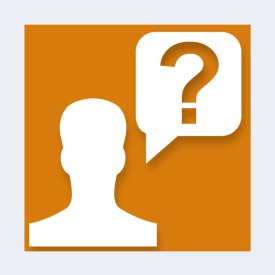 Ask the Presenter
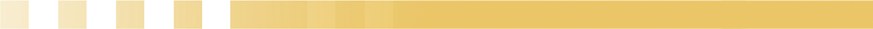 [Speaker Notes: If you haven’t submitted your questions yet, there is still time to do so by clicking on the orange “Ask The Presenter” icon.  We’re going to show a brief announcement and be right back to answer your questions.

(Stand still and smile until you see the video come up full screen)]